স্বাগতম তোমাদের জন্য
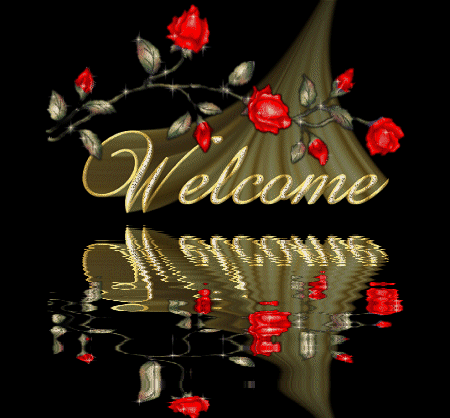 শিক্ষক পরিচিতি
মোঃশহিদুল ইসলাম
সহকারি শিক্ষক(কম্পিউটার)
গাড়ীদহ দাখিল মাদ্রাসা
শেরপুর, বগুড়া।
পাঠ পরিচিতিঃ
বিষয়ঃগণিত
শ্রেণিঃ৬ষ্ঠ
অধ্যায়ঃ৫ম
তারিখঃ20।10।২০১৮ইং
পূর্বজ্ঞান যাচাই
নিচের বীজগাণিতিক রাশিগুলো লক্ষ কর:
 x-4 = 2
 2x-5 = 3
বলতো এইগুলো কি?
সরল সমীকরণ
আজকের পাঠ
সরল সমীকরণ
শিখনফলঃ
১) সমীকরণ কী তা বলতে পারবে।
	২) সরল সমীকরণ কাকে বলে তা বলতে পারবে ।
	৩) সরল সমীকরণের বীজ নির্ণয় করতে পারবে।
নিচের সমীকরণটি লক্ষ করঃ
2x+3=9
একটি সরল সমীকরণের কয়টি পক্ষ থাকে?
সমীকরণের পক্ষদ্বয়কে কোন চিহ্ন দ্বারা আলাদা করা হয়?
X- কে সমীকরণের কি বলা হয়?
সম্ভাব্য উত্তর-
২টি
= (সমান চিহ্ন)
চলক
একক কাজ
সমীকরণের সংজ্ঞাটি লিখ।
একক কাজের সমাধান
সমান চিহ্ন সংবলিত গাণিতিক বাক্যকে সমীকরণ বলে।
অন্যভাবে,
অজানা রাশি বা চলক,প্রক্রিয়া চিহ্ন এবং সমান চিহ্ন সংবলিত গাণিতিক  বাক্যকে 
সমীকরণ বলে।
নিচের চিত্রগুলো লক্ষ কর
x
-
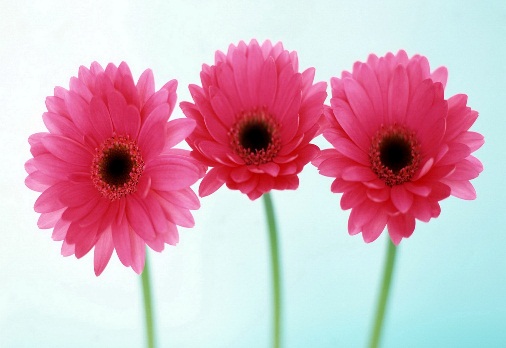 =
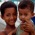 এটিকে সমীকরণ আকারে লিখ।
জোড়ায় কাজ করঃ
সরল সমীকরণ কাকে বলে বলতে হবে।
জোড়ায় কাজের সমাধানঃ
অজানা রাশি বা চলকের একঘাত বিশিষ্ট  সমীকরণকে সরল সমীকরণ  বলে।
নিচের সমীকরণটি লক্ষ করঃ
2x-1=5
সমীকরণটির বীজ নির্ণয় কর।
সমাধান-
2x-1=5
উভয় পক্ষের সাথে 1 যোগ করে পাই।
2x-1+1=5+1
বা, 2x=6
উভয় পক্ষকে 2 দ্বারা ভাগ করে পাই।
2x/2=6/2
বা, X=3
সমীকরণটির বীজ 3
মূল্যায়ণঃ
1.x+1=4 হল, সমীকরণের মূল কোনটি?
ক. 1
খ. 2  
 গ 3
  ঘ. 4
2. 1 একটি  সরল  সমীকরণের  কয়টি  পক্ষ  থাকে?
ক. 1টি
খ. 2টি
গ. 3টি
ঘ. 4টি
3. সমীকরণের  পক্ষকে  কোন চিহ্ন  দ্বারা  আলাদা করা হয়?
ক. +  
খ. –
গ./
ঘ. =
বাড়ির কাজ
সমীকরণগুলোর সমাধান করঃ-
3x+5=14
5x-7=13
2x+3=x-4
তোমাদের প্রতি  রইল  অসংখ্য
ধন্যবাদ
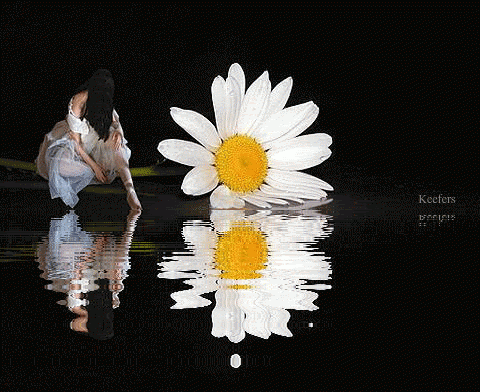 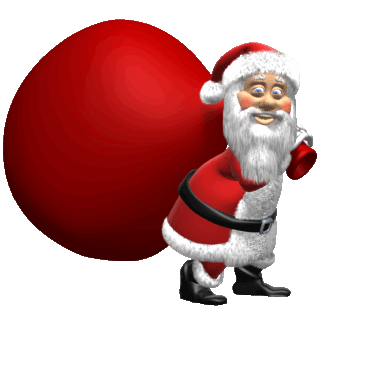